La rentrée des 6ème 7
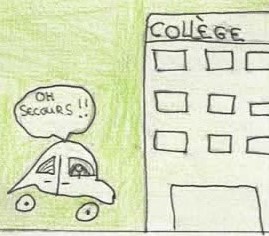 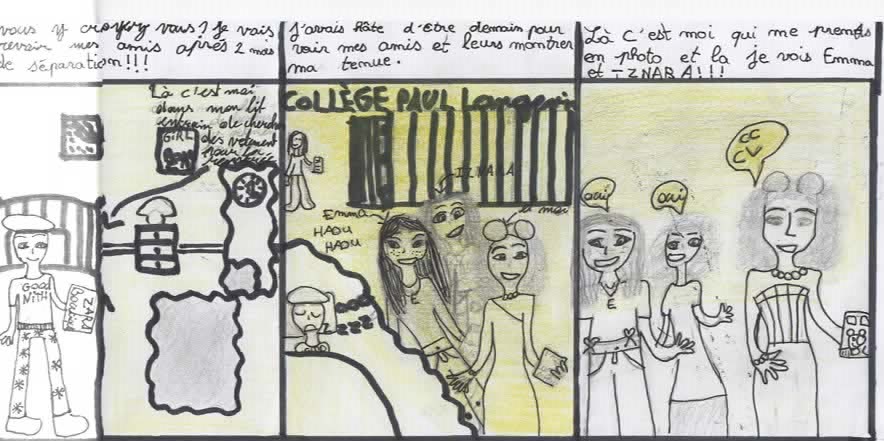 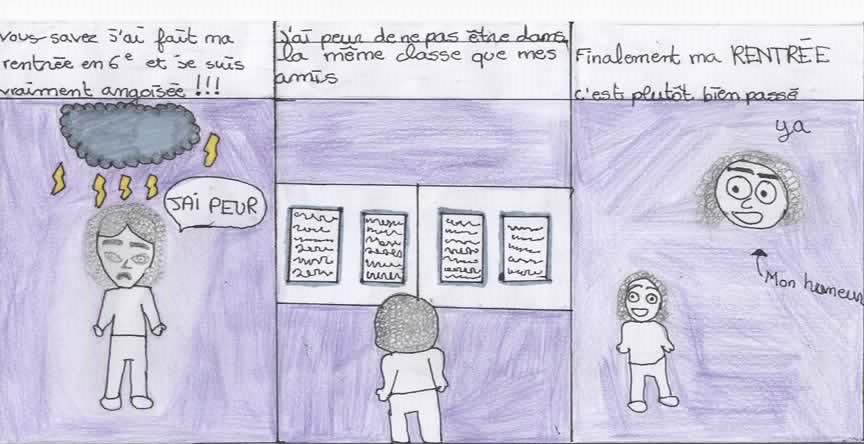 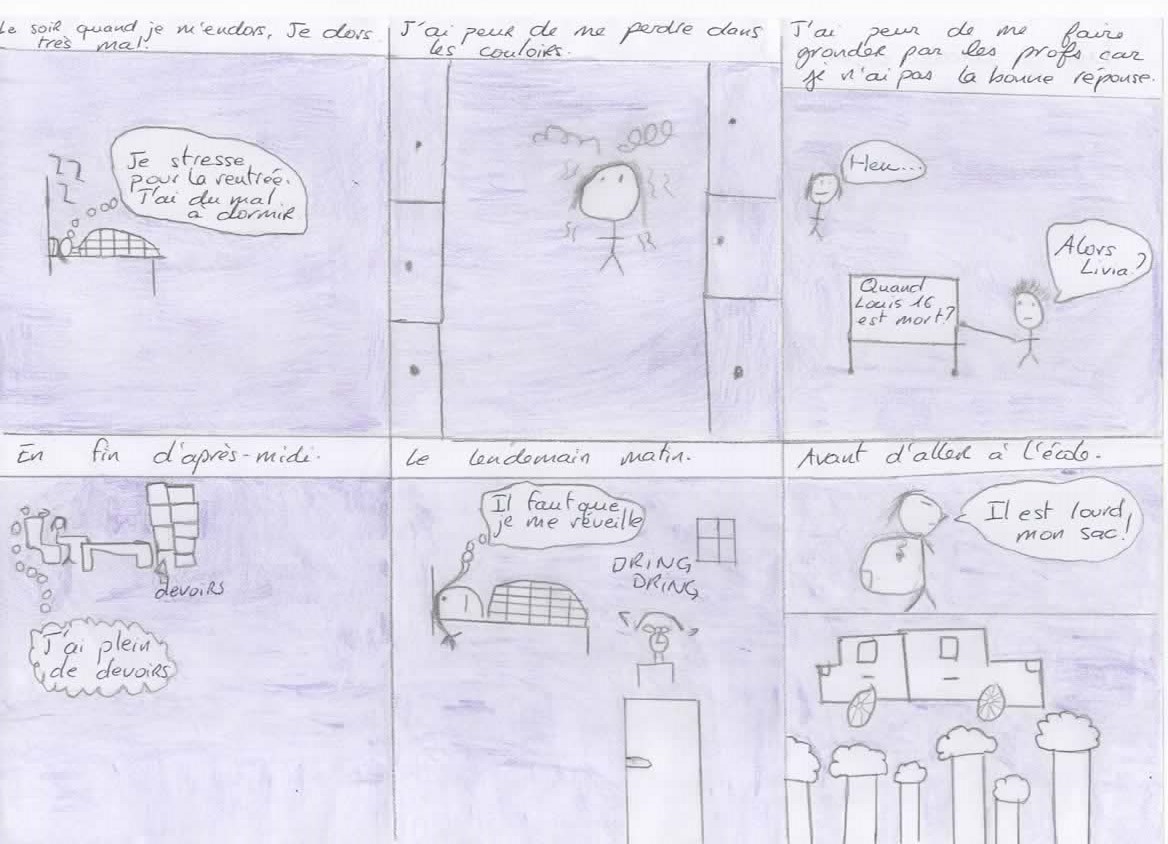 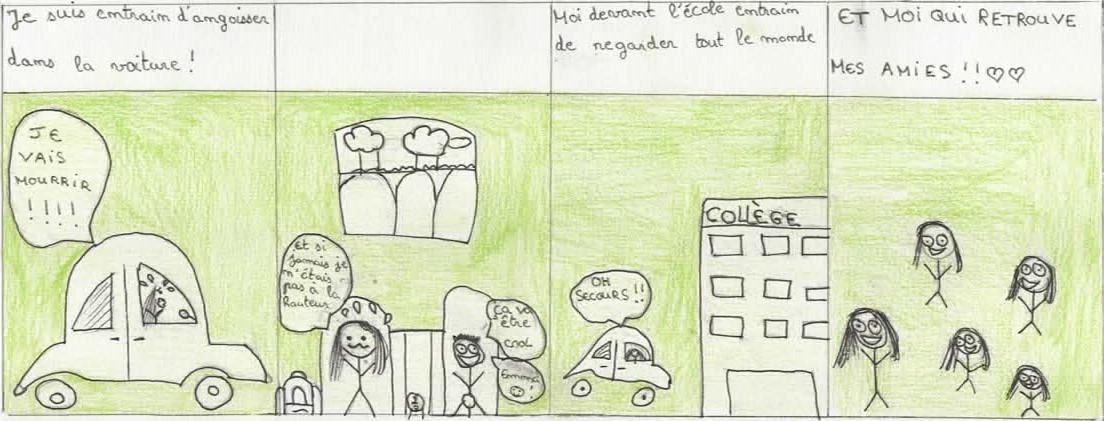 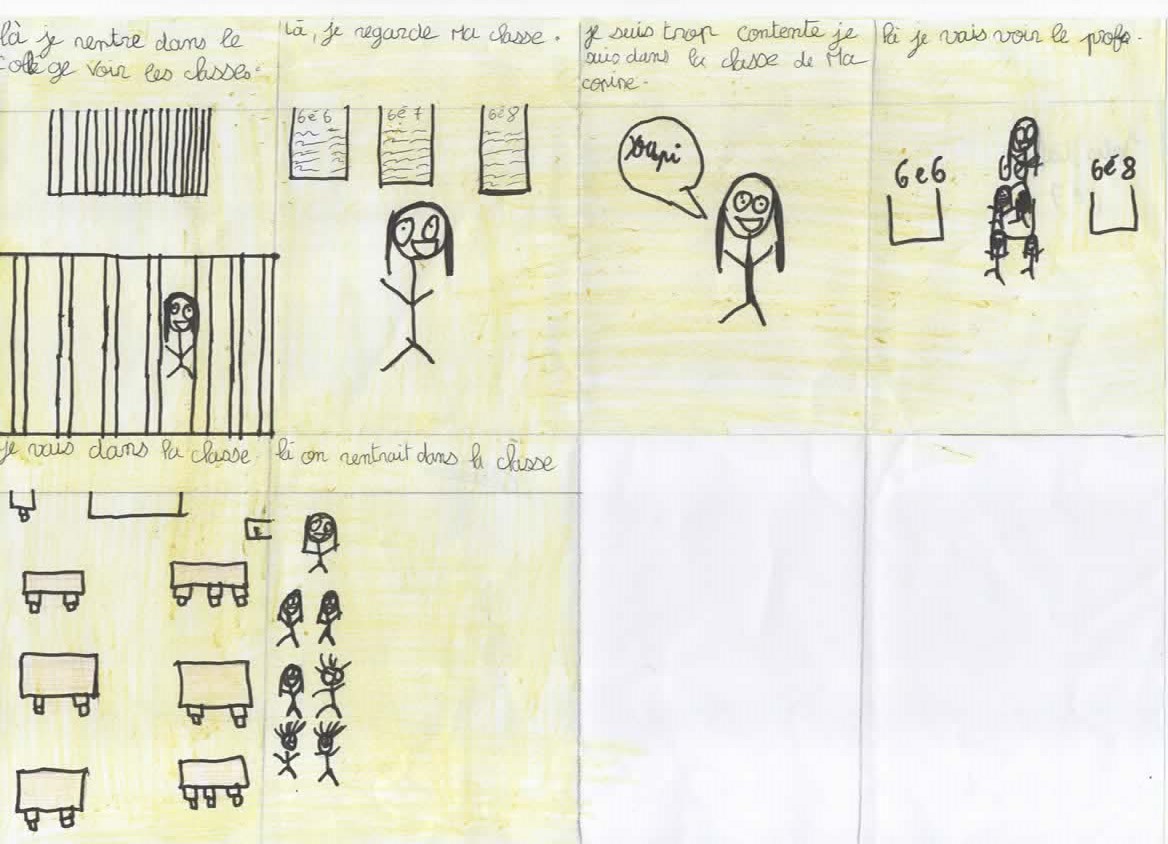 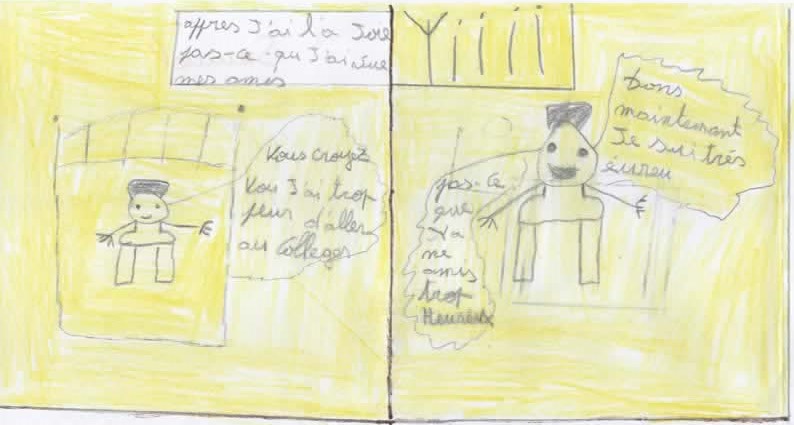 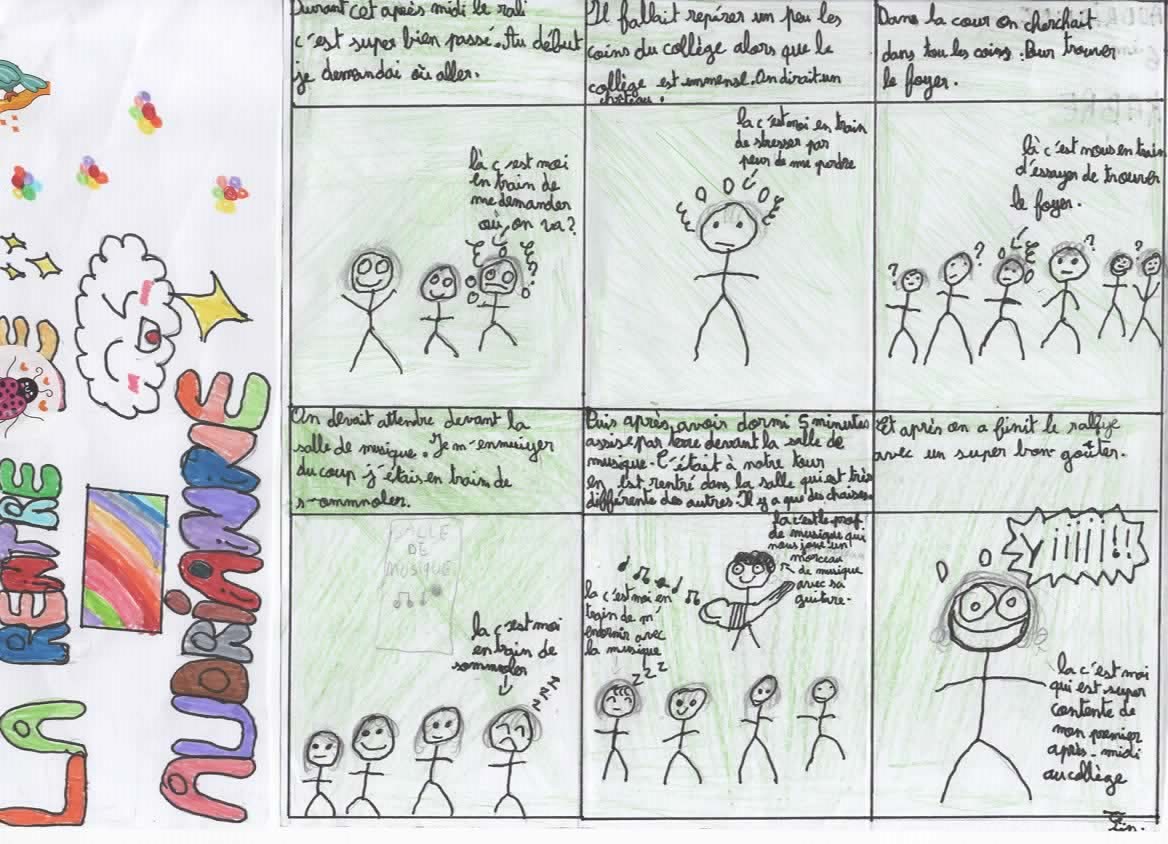 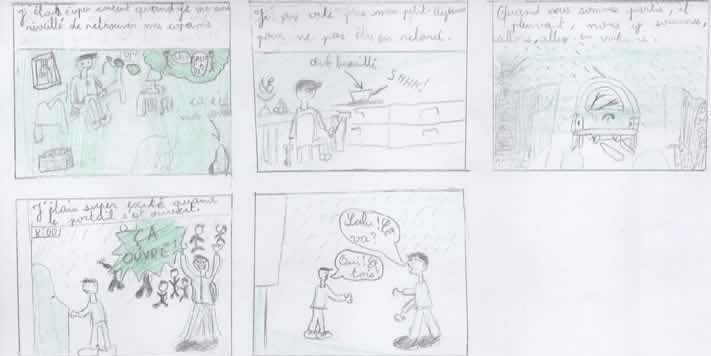 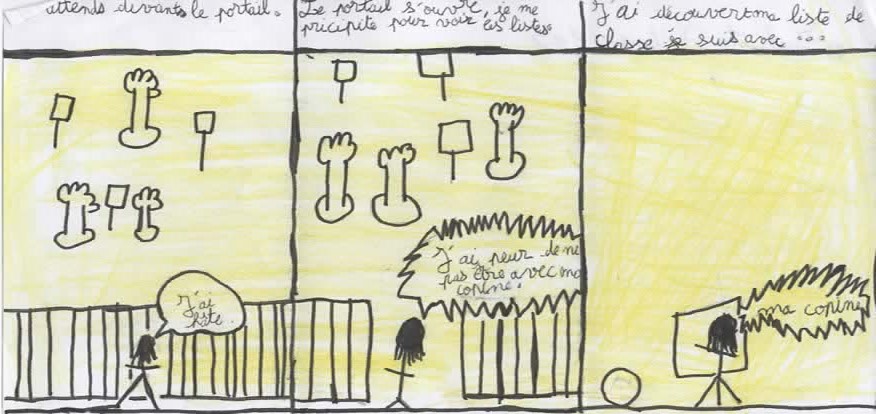 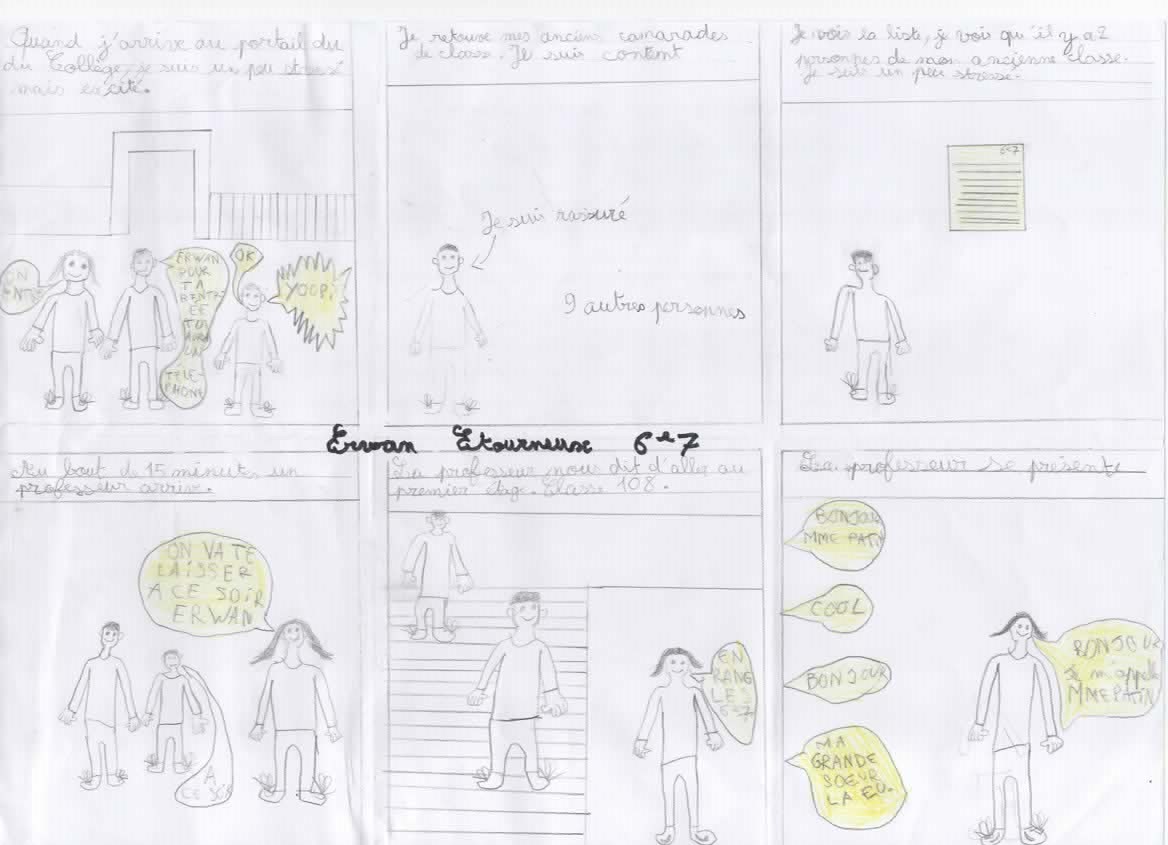 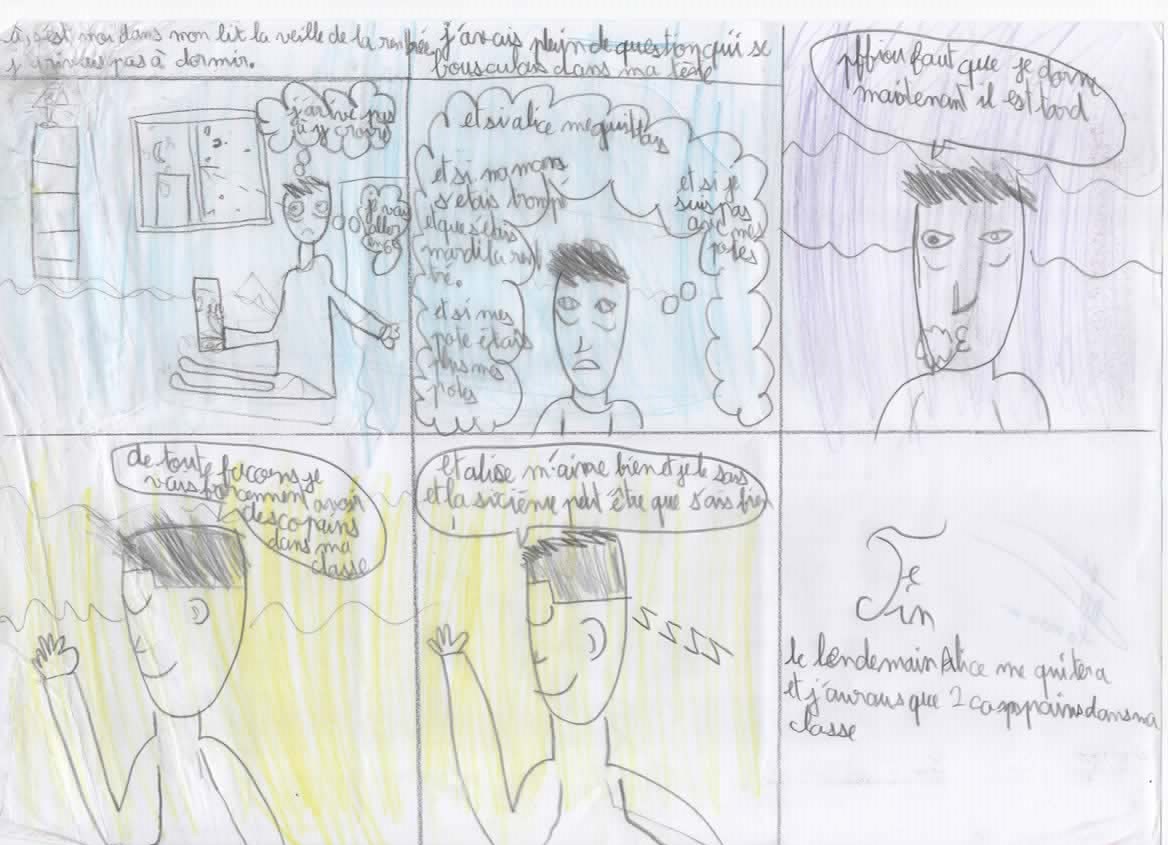